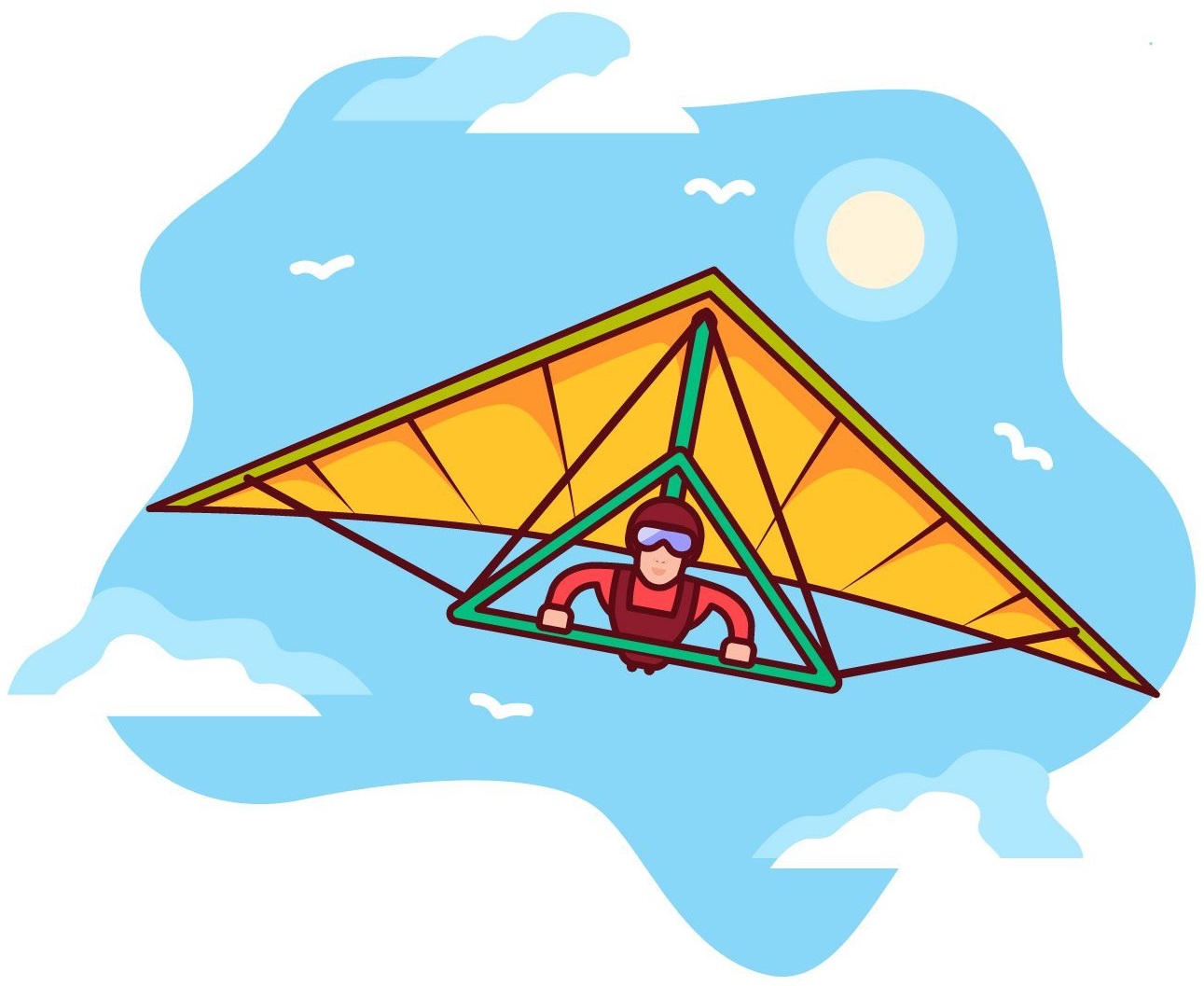 Один изобретательный ученик решил сконструировать дельтаплан
для того, чтобы в свободное время изучать окрестности с высоты птичьего
полёта. Он собрал раму для своего изобретения и осталось лишь купить
качественный, но очень дорогой парашютный шёлк для натяжки на этот
каркас. Помогите рассчитать парню требуемую площадь ткани, если 
длина крыла 3 метра, а размах 6 метров.
Математическая модель ситуации:
Тема урока:
Площадь треугольника
Цель урока:
Научиться находить площадь треугольника
Наводящий вопрос (задача):
В параллелограмме ABCD сторона AD = 18 см, а высота BH, проведенная к этой стороне равна 8 см. Найдите площадь треугольника ABD.
Формула площади треугольника:
Площадь треугольника равна половине
произведения основания на высоту
Математическая модель ситуации:
Следствие 1:
Площадь прямоугольного треугольника
равна половине произведения катетов
Следствие 2:
Если высоты двух треугольников равны, 
то из площади относятся как основания
Подведём итоги:
На уроке я работал(а) ______________________________________
Своей работой на уроке я ___________________________________
Урок для меня показался ___________________________________
За урок я научился (научилась) ______________________________
Моё настроение ____________________________________________
Материал урока мне был ____________________________________
Больше всего мне понравилось ______________________________
Я оцениваю свою работу на уроке на _______ баллов
Домашнее задание (на выбор):
1 уровень: № 468 (а, б, в);
2 уровень: № 469.